Невидимка – ВОЗДУХ.
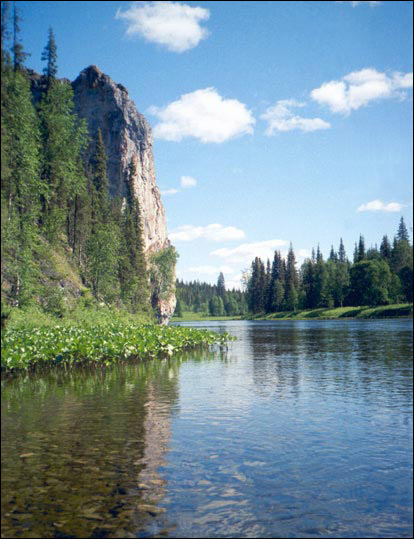 Воздух прозрачный
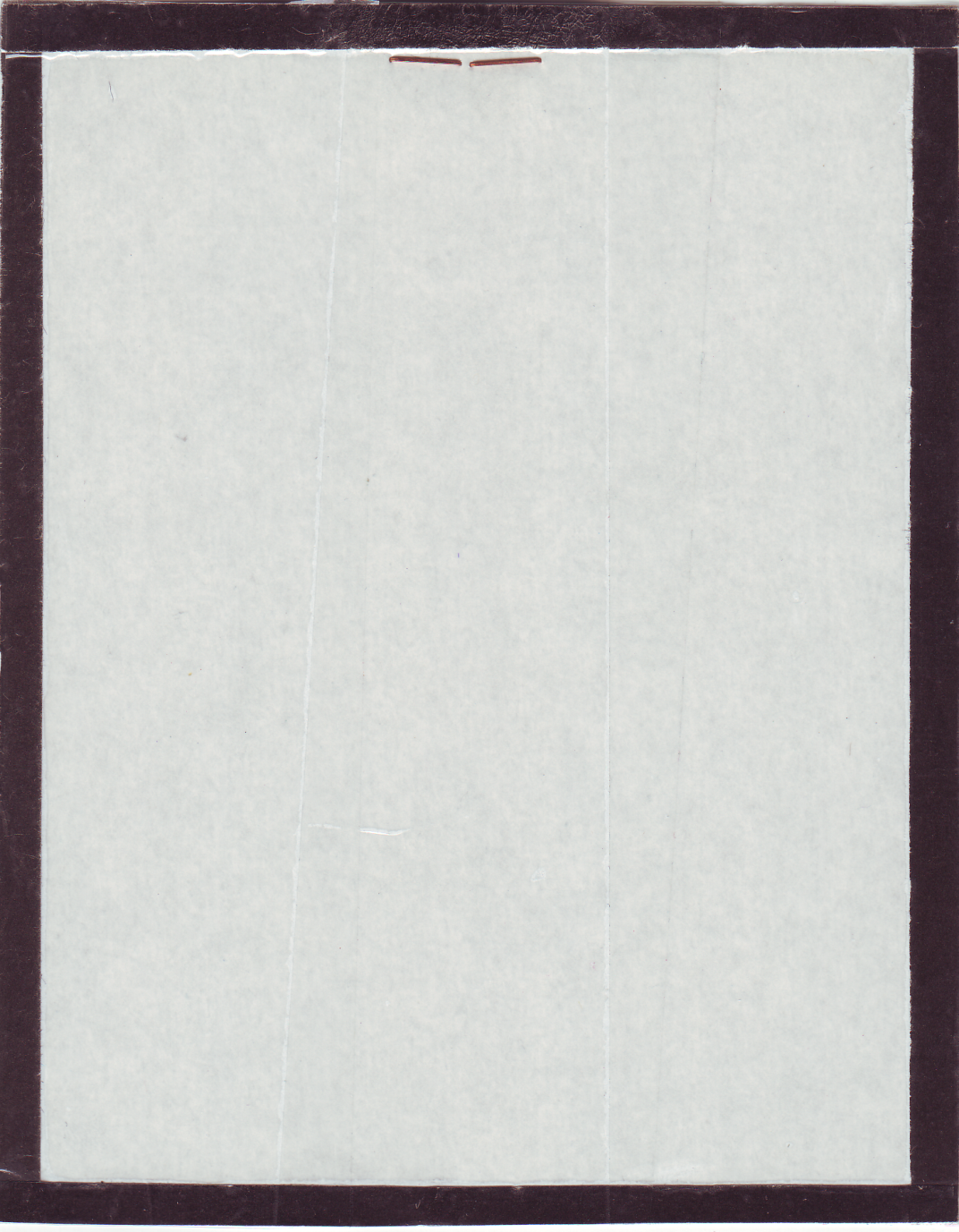 безцветный, прозрачный, невидимый
Воздух есть внутри человека
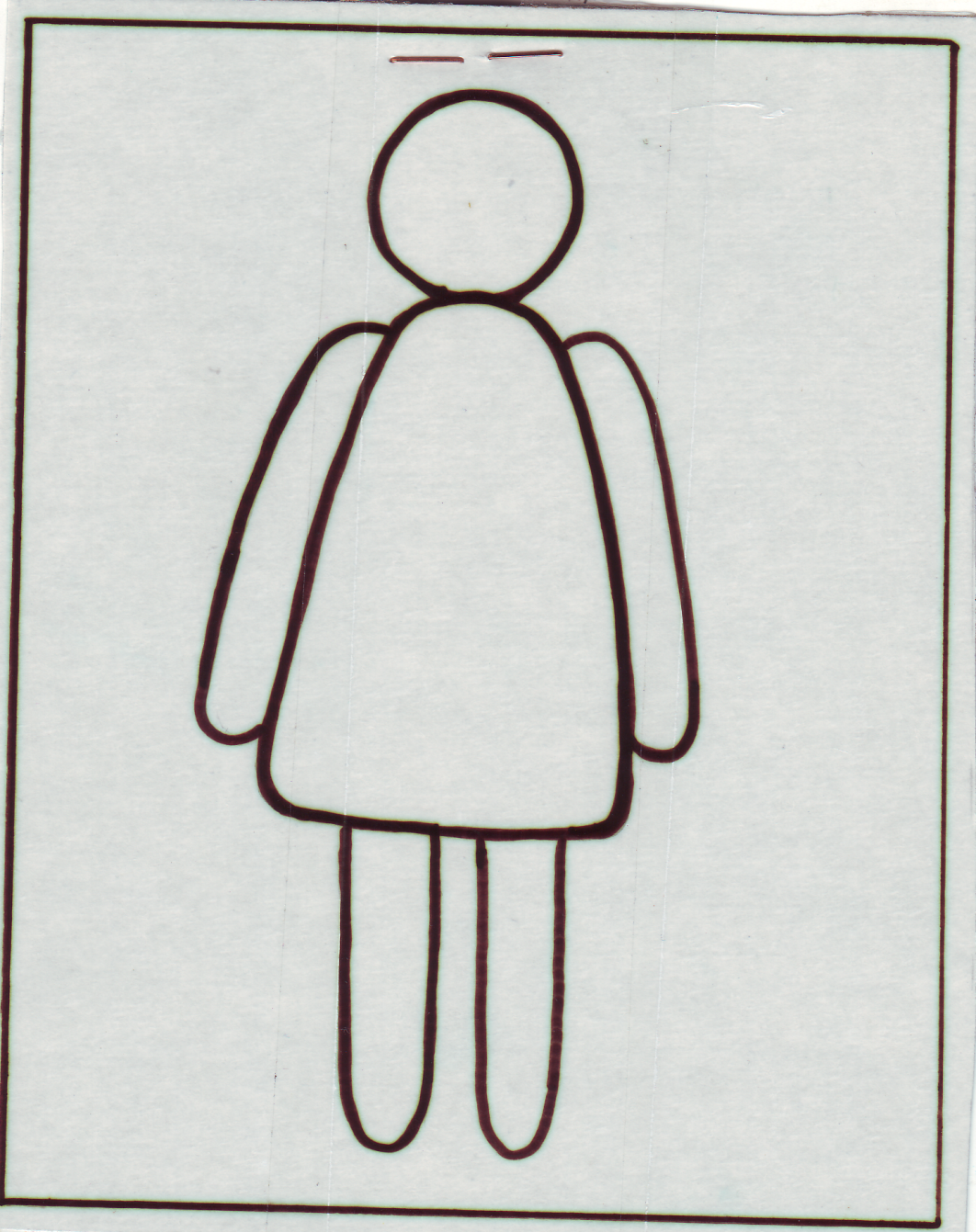 Воздух есть везде: в группе, на улице, у нас дома и даже внутри нас
Воздух безвкусный
воздух не имеет вкуса
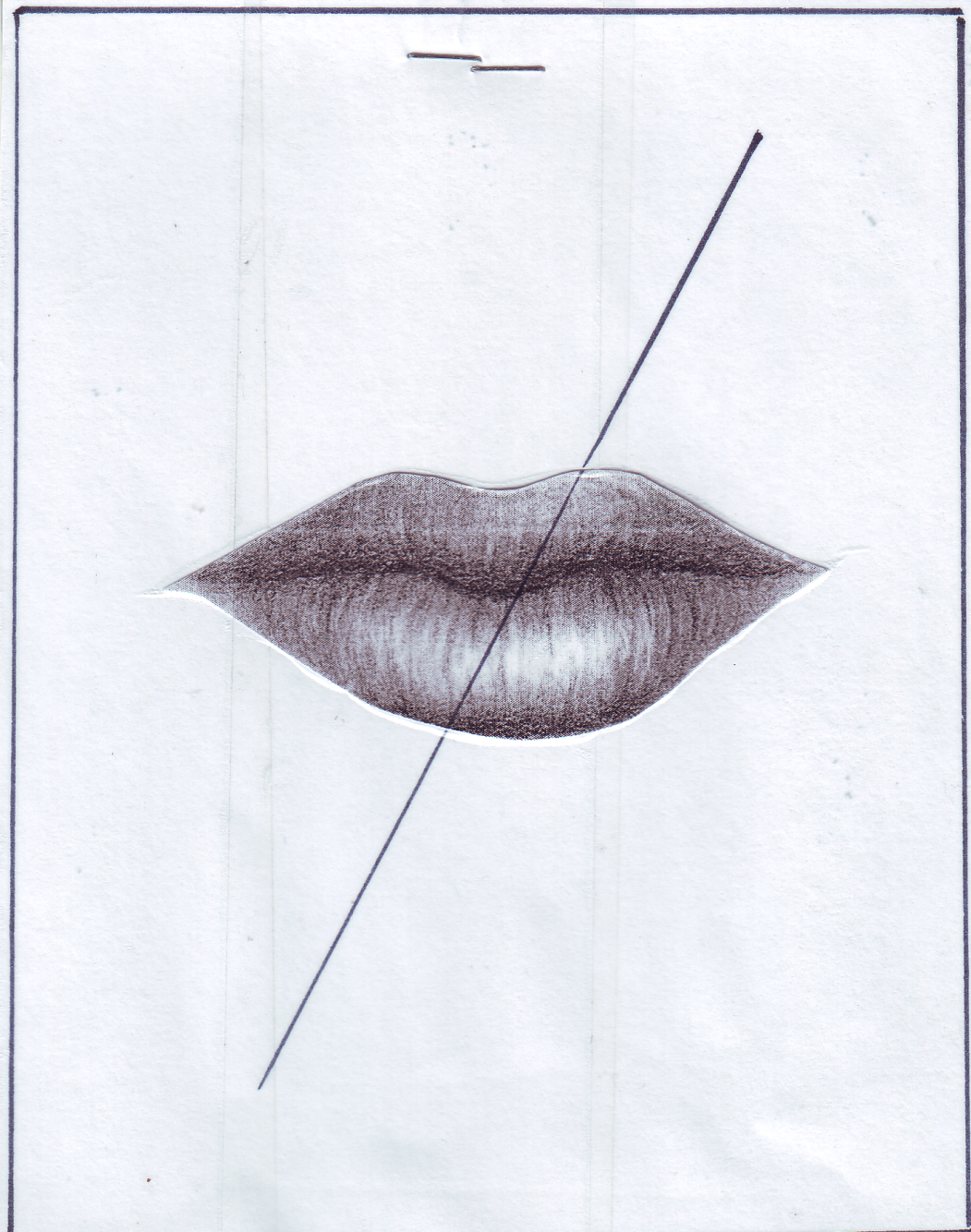 Воздух не имеет запаха
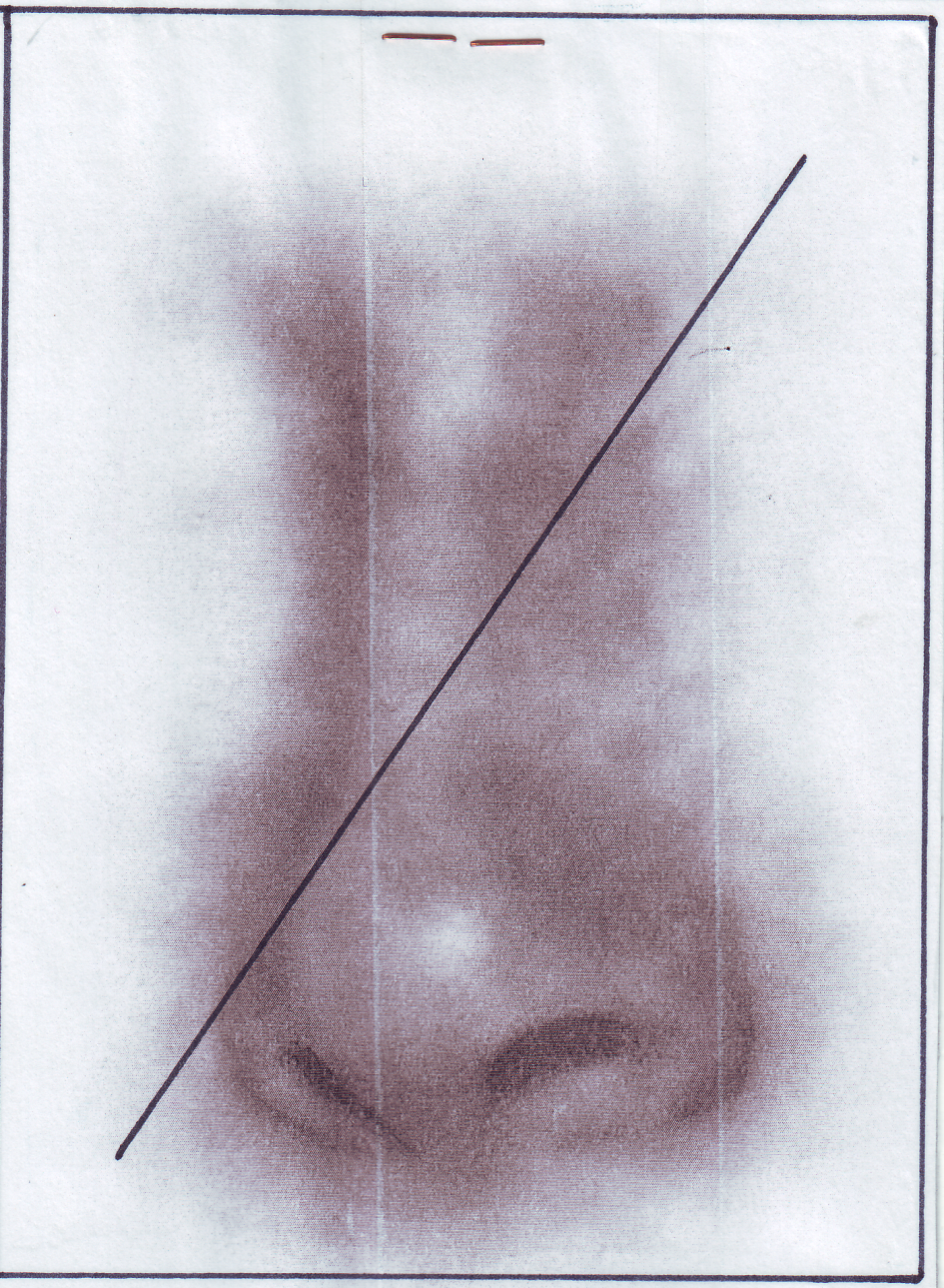 воздух имеет свойство переносить запахи
Воздух передает звуки
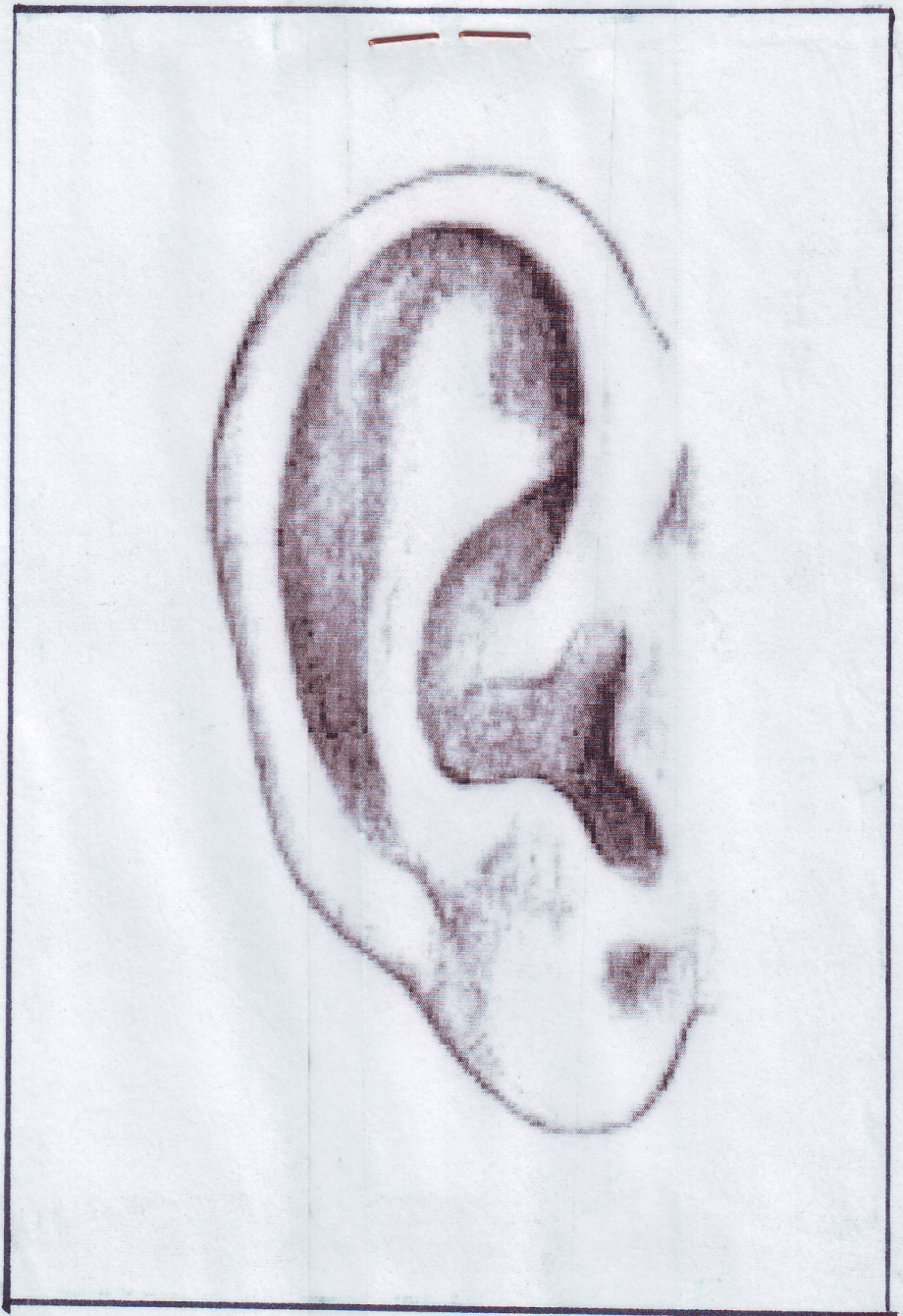 и благодаря этому мы их слышим, а так же мы разговариваем и слышим друг друга, тоже благодаря воздуху
Воздух может двигаться в разных направлениях
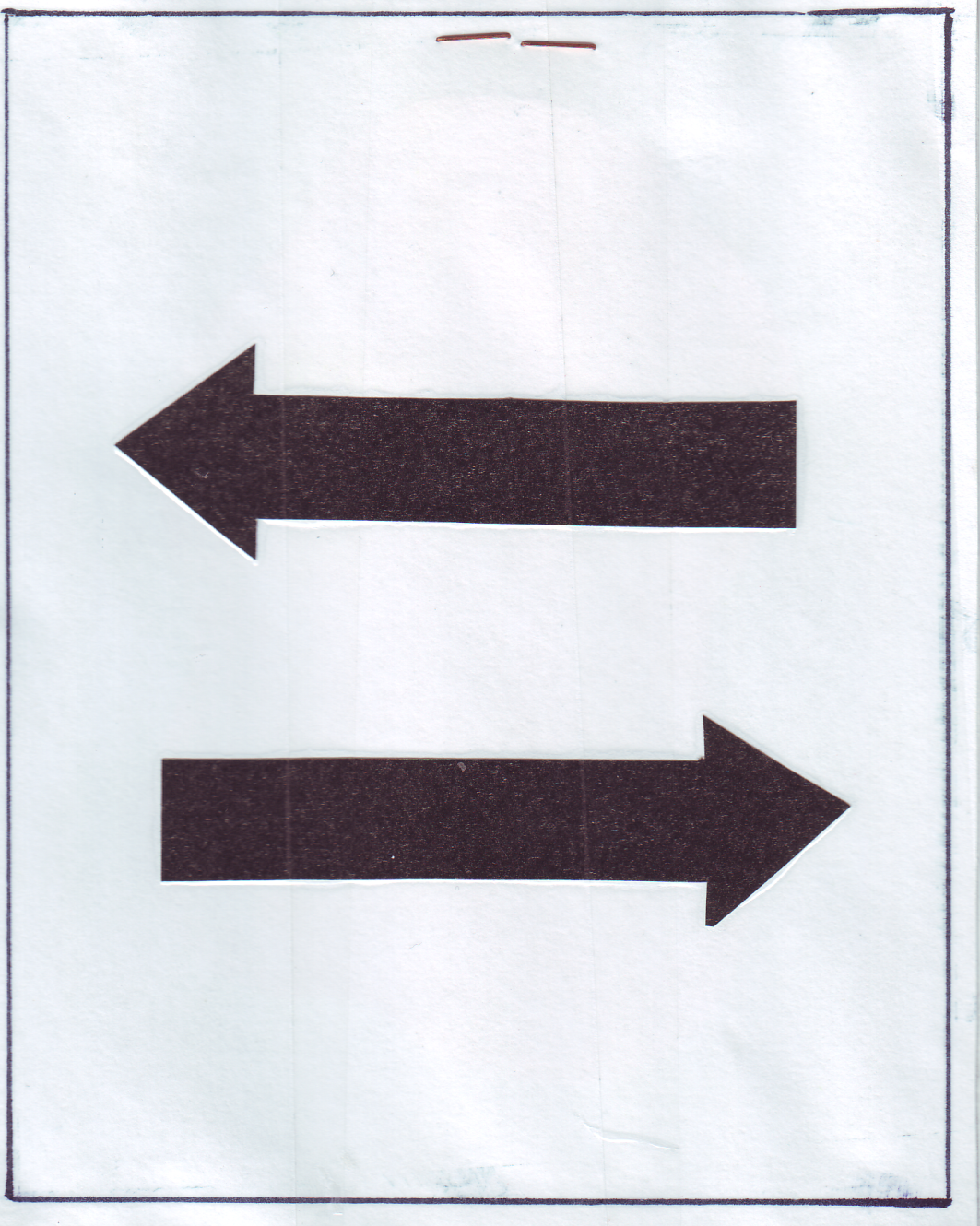 движение воздуха люди назвали ветром
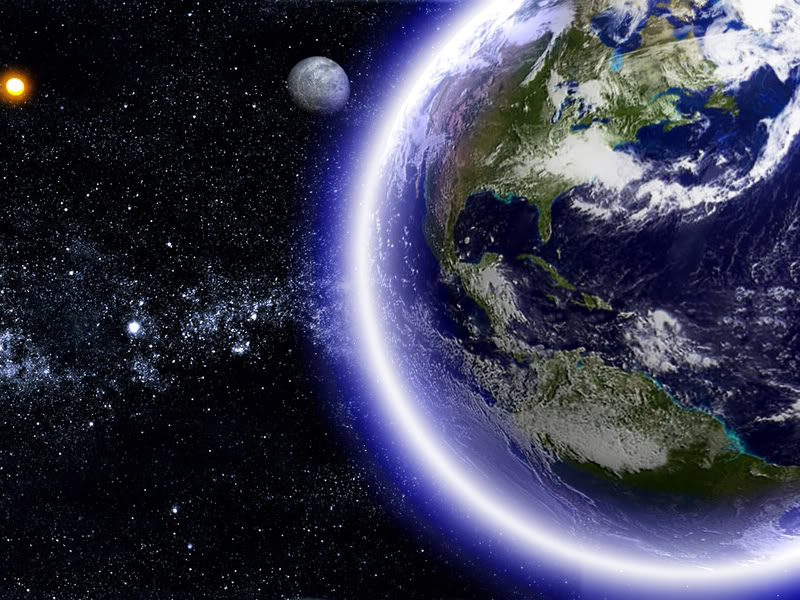 МОДЕЛЬ
АТМОСФЕРЫ:
ТОЛЩИНА АТМОСФЕРЫ - БОЛЕЕ 1000 КМ
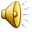 Как люди научились использовать воздух:
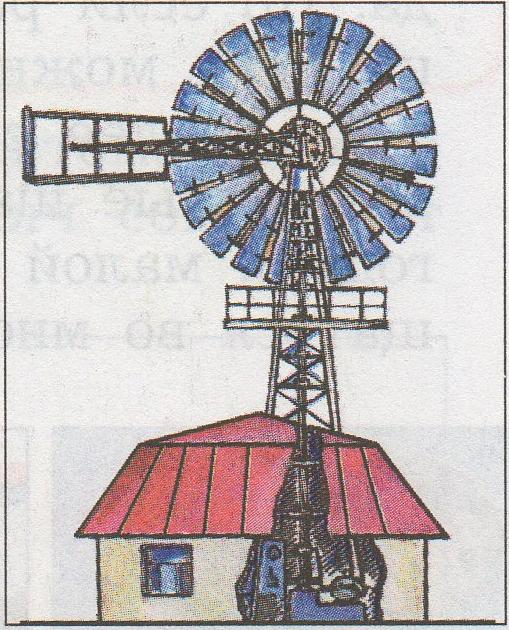 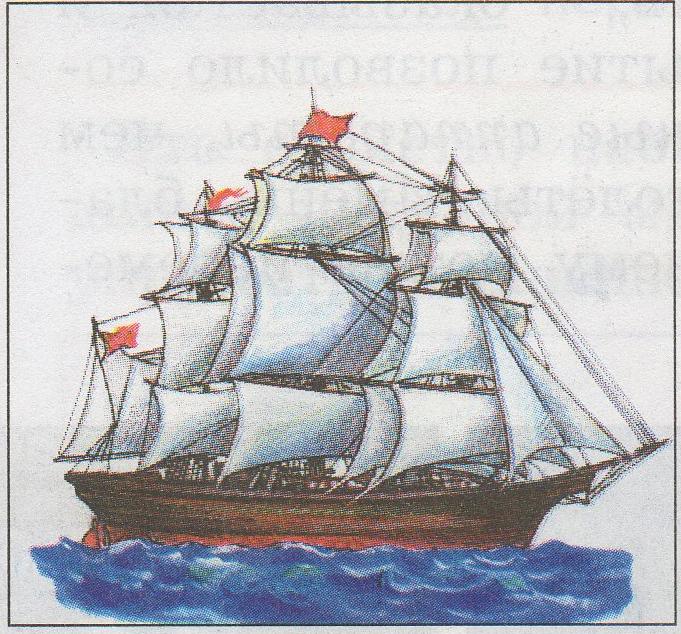 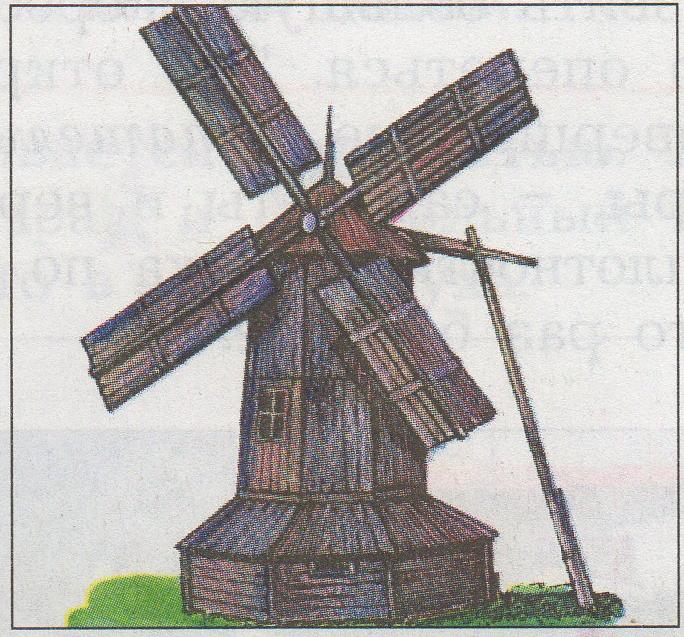 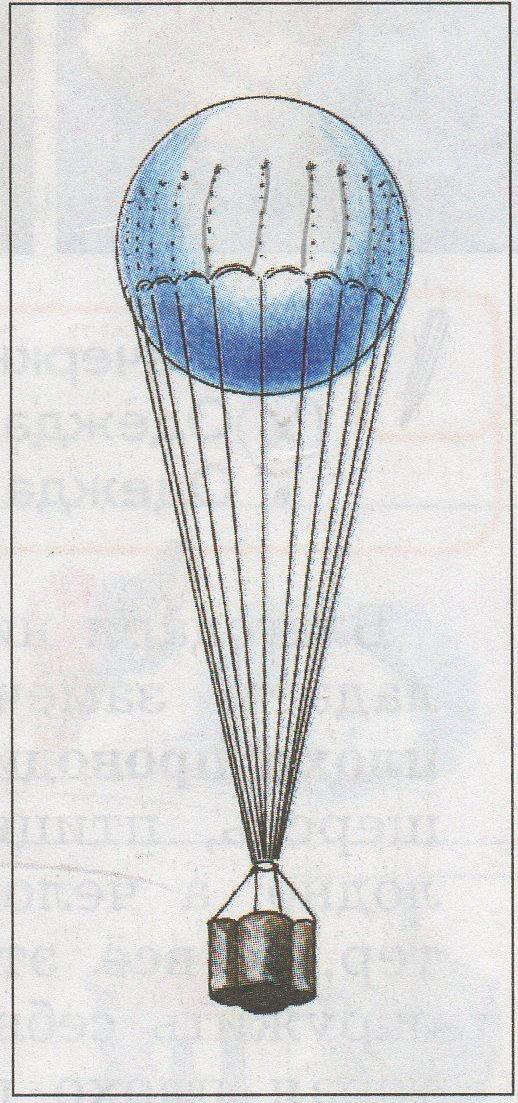 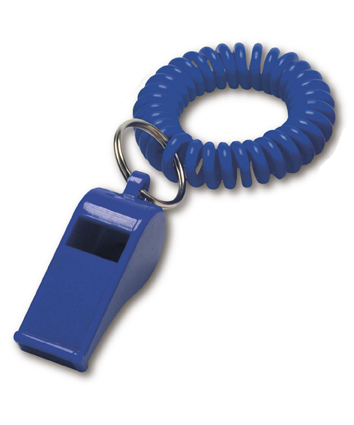 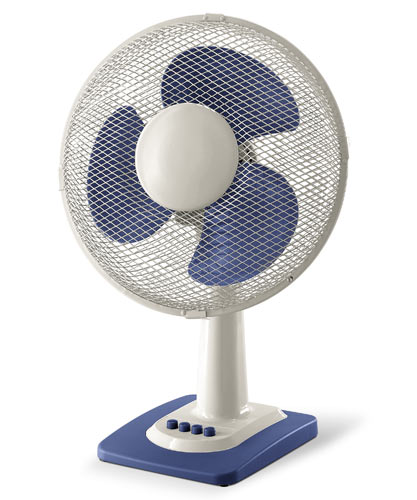 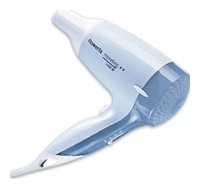 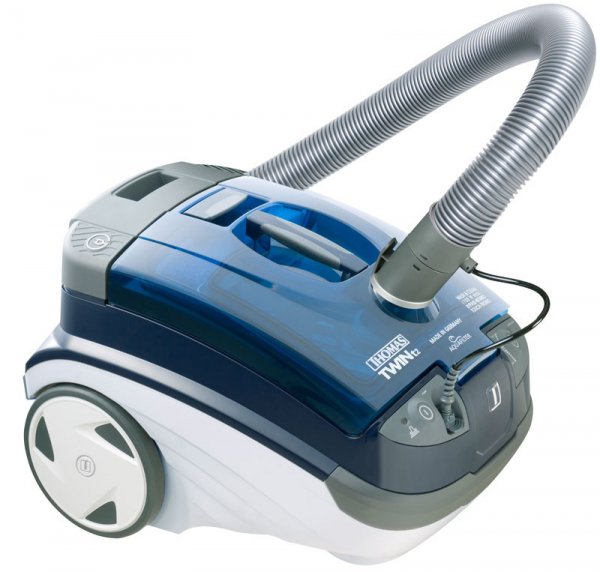 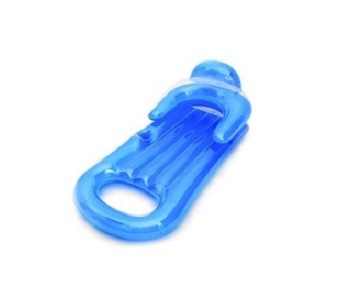